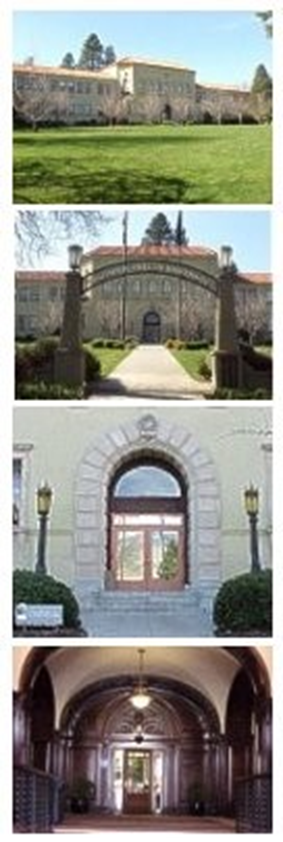 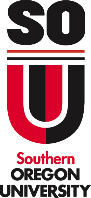 Closing of Books
Business Services
June 2024
Overview 
Information- Web Resources……….…………..03
Purpose for Closing of Books…………………..04
Definitions…………………………………………..05
Key Dates Calendar  ……………………………..06
Accounting Closing of Books ……….…..…….07
Detail of Cut-off Dates……………………………..08
Expenses..…………….............09-15
Income .…….………………..….16-18
Journal……………..…………….19
Unrelated Business Income (Taxable)…......20
Campus input……………………………………...25
Contacts…………………………………..………...26
Index
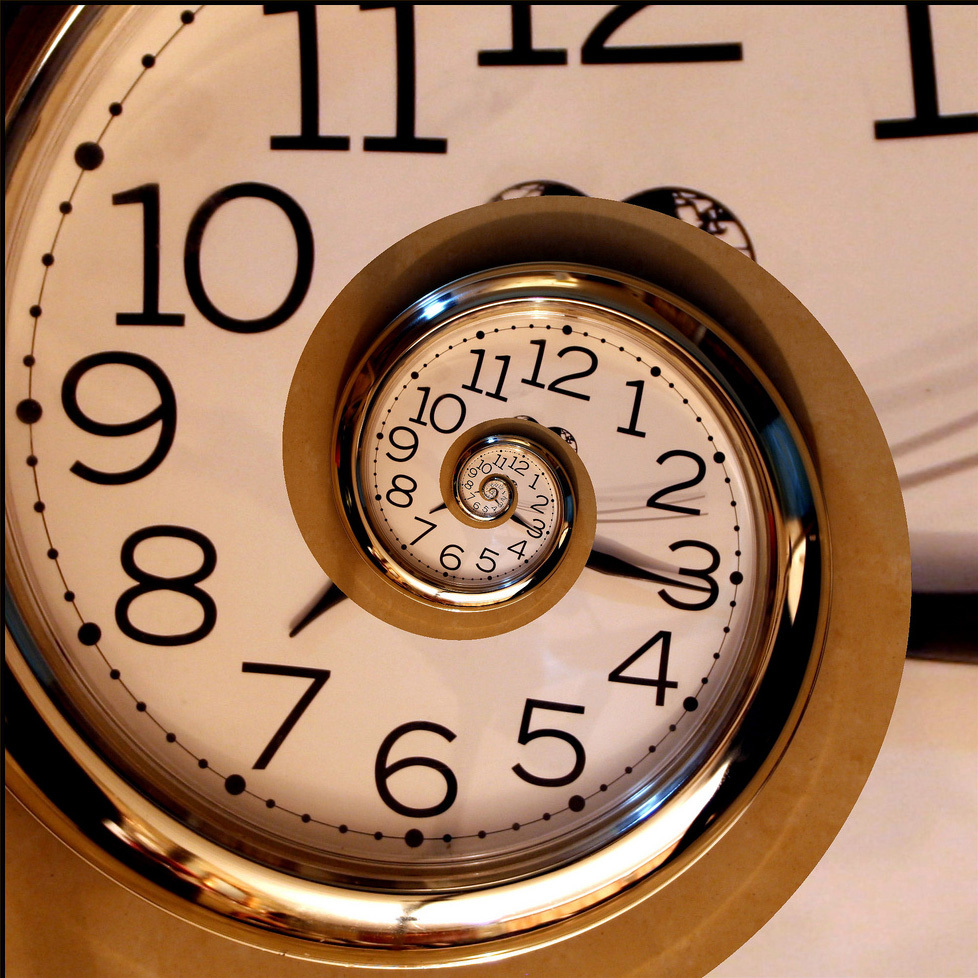 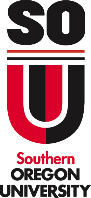 2
Business Services Website
 https://inside.sou.edu/bus-serv/accounting/index.html#year-end-closing
Information  Resources
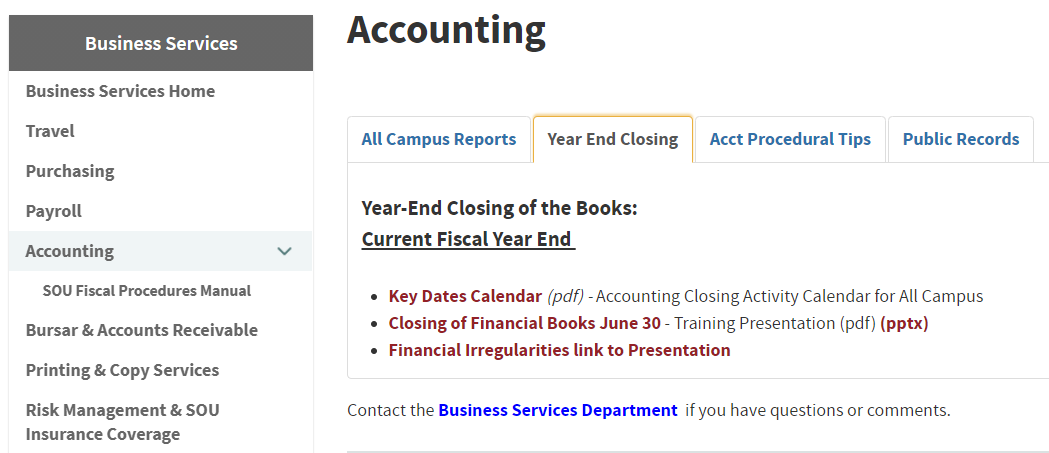 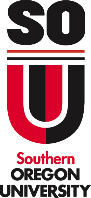 3
CLOSING OF BOOKS  

Ensures accounting records are complete and accurate.

Ensures revenues and expenditures are reported in the correct and appropriate periods.

Provides timely data for: 
   1)  Compilation of the University’s  “SOU Annual Financial Report” 
   2) Inclusion in State of Oregon’s “Annual Comprehensive Financial Report”
Purpose
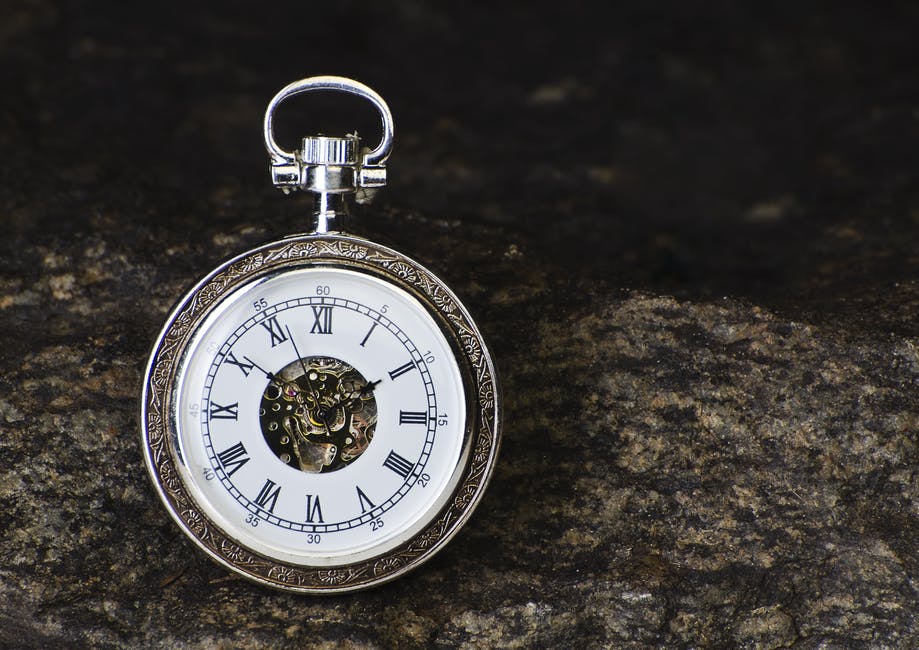 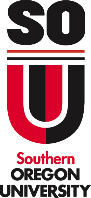 4
Fiscal YearThe financial year is the date range of:  July 1 – June 30.  The fiscal year has 12 periods. 
Fiscal Period The fiscal year begins in July, period 01, and ends June, period 12   
Adjusting Accounting Entries 
    Record liabilities and receivables in the correct period. 
Prepaid ExpenseRecording of  money paid out in the current fiscal year for goods and services that will be received in the next fiscal year.Example:  Theatre production; Subscriptions
Deferred RevenueMonies received in advance for products or services that are going to beperformed in the next fiscal year (as revenue not yet earned).Example:  Tuition or non-refundable deposits for conferences
Definitions
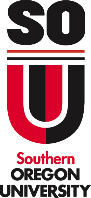 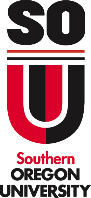 5
Key Dates Calendarhttps://inside.sou.edu/bus-serv/accounting/index.html#year-end-closing
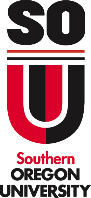 6
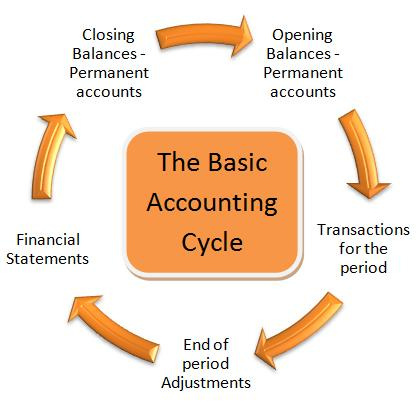 Period 12 close
   JULY 8th in progress

Period 12 close
   JULY 22nd
Accounting Closing of the Books
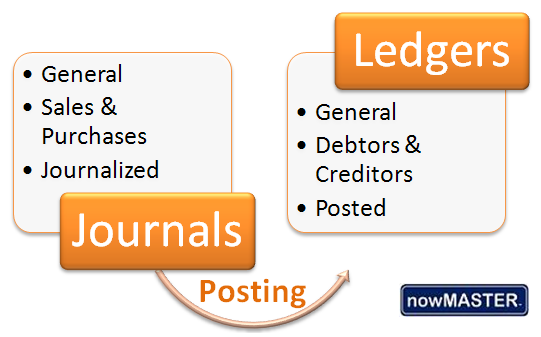 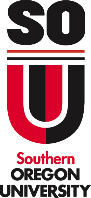 7
Detail Explanation of  Cut-off Dates:ExpenseIncomeJournal
1) Purchase Orders Fixed Assets
2) Procurement Expense
3) Payroll Obligations
4) Higher One Student Reimbursement
5) Travel Reimbursement Reports
6) Expense Invoices for current year input
7) Procurement Card clearing
8) Cash Deposits
9) Student (SIS) Accounts shut-off 
10) Revenue Receivable: Donation Pledges
11) Overdrawn Accounts
12)  Journal Voucher Cut –off  
13)  Unrelated Business Income (UBI)
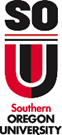 8
Fixed Assets must be booked prior to fiscal year end for items received on or before June 30.

Fixed Assets cannot be booked during month of July  (until reconciled and balanced)

Fixed Asset module stays open but we cannot balance if invoices are entered
PurchasesFixed Assets
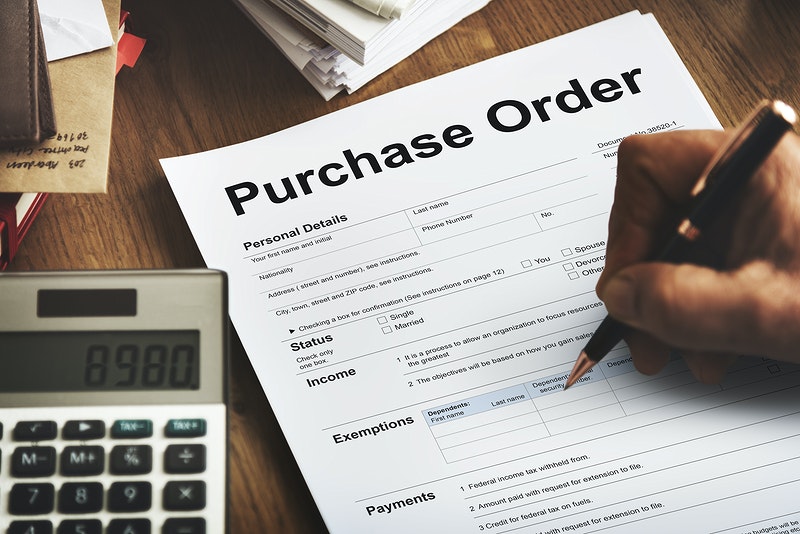 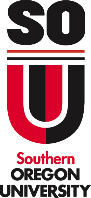 9
Purchase Orders for current year must be approved by Budget authority and submitted to Purchasing  by June 10th
Purchases to be included in FY2024 should be completed by June 14th*
 Invoices must be entered and approved (10 AM) on July 5th
*Note:  “Current” Fiscal Year includes Goods and Services received by June 30th
ExpenseCut-off Dates
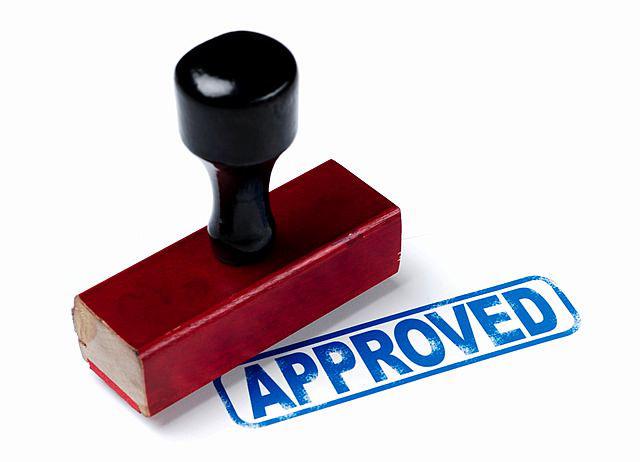 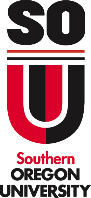 10
By June 28th, all payrollaccounting adjustments (re-distributions) for JUNE payroll must be received in the Payroll Office
July 1st is hard deadline for all payroll adjustments
Payroll external transmission of adjustments is July 5th and must include all fiscal year accounting adjustments
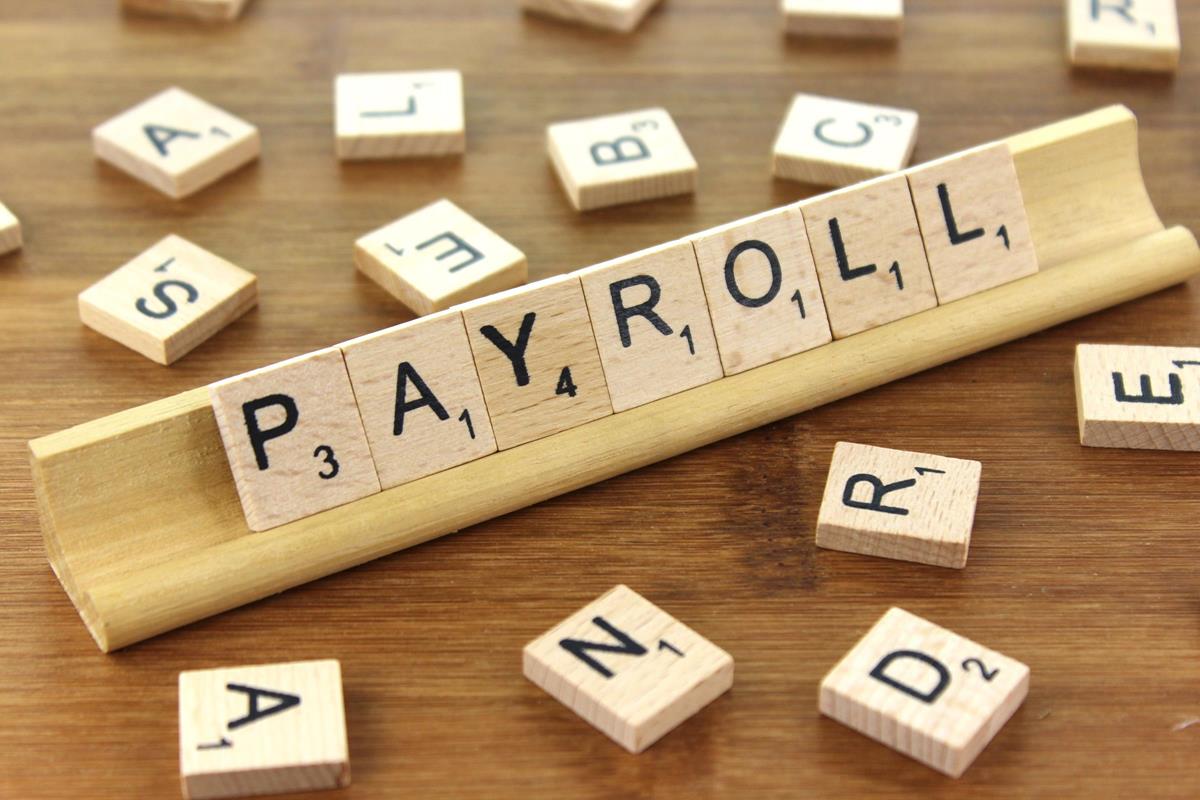 Payroll
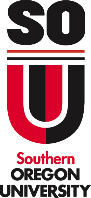 11
For students working after June 12th: 
HR requires:  “Student Employment Re-appointment Form”  for student working pay period 6/13-7/12 & beyond*
For a student job ending June 12th: 
Student:  “Time-Entry” & submission” by 6/13 deadline 
Supervisor:  “Time Approval”  by deadline
  Refer to HR email sent 6.10.2024
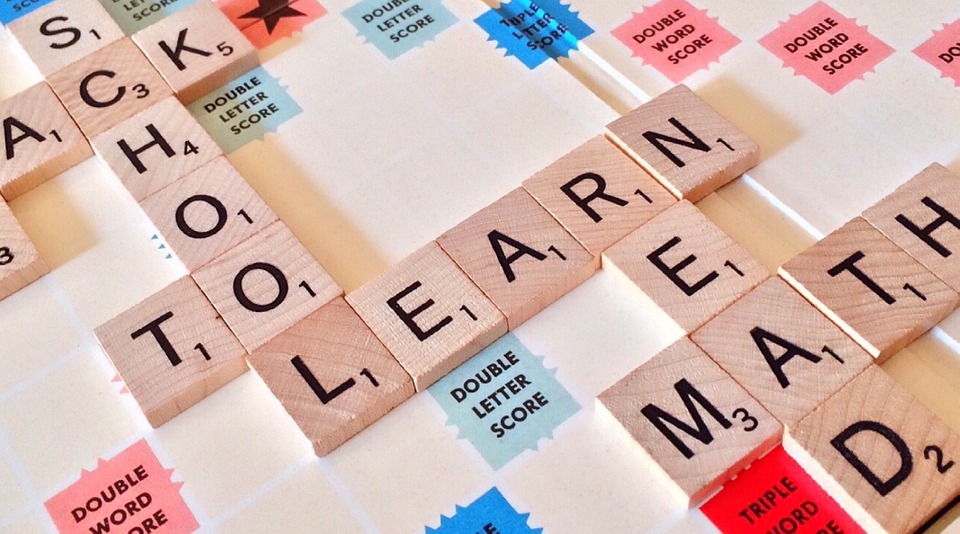 Human ResourcesStudent Jobs& Time-EntryForm:https://southernoregonuniversity.formstack.com/forms/2024_2025_student_employee_reappointment_form
*Note: For student jobs beyond date of 6/13, payroll is booked to the next fiscal year
12
Requests for reimbursements to students should be to Service Center by June 24th
Fully completed Higher One documentation should be received in the Service Center by 5pm Monday June 24th

Final student reimbursement for June is submitted to Bursar and done on Wednesday same week
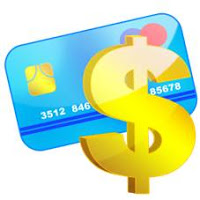 Higher One Reimbursements
Note:  All Higher One reimbursements are paid to students via Bank Mobile each Wednesday
13
Expenses are posted to the fiscal year in which SOU receives the goods or services. 
By June 28th,  submit approved and completed “Travel Reimbursement Request” form for all travel completed through June 30th*
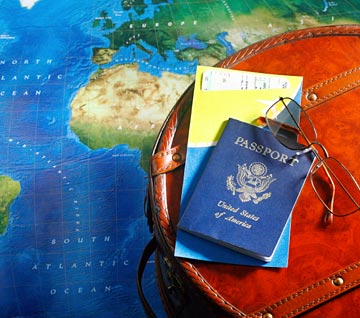 TravelCut-off dates
*Note:  To match revenues to expense in the current fiscal year, we cannot “receive” goods or services in this fiscal year and then post the expense to next fiscal year, which is next year’s budget.  It does not match up.
14
P-Card “use” cut-off is June 17th
  (to guarantee goods will be received     and expensed in this fiscal year)
P-Card closes June 26thItems not on this statement-dropare expensed to next fiscal year.*
P-Card custodian completes Transaction verifications and Cost Allocations by 5pm July 1st
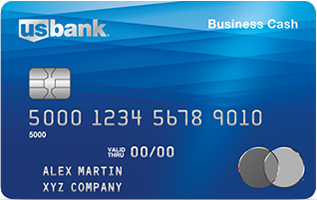 Purchasing- Card Deadlines
* Note:  Items Purchased on P-card between 6/29-6/30 will go into next fiscal year
15
Cash Deposits  to Bursar: 

#1  All Deposits should be delivered to  Bursar Office by noon on June 28th
#2 Bring deposits as you get them, please do not hold $
The system will be shut down on June 30th at 5:00PM for Student SIS system. 
The system will re-open at start of day on July 1st*
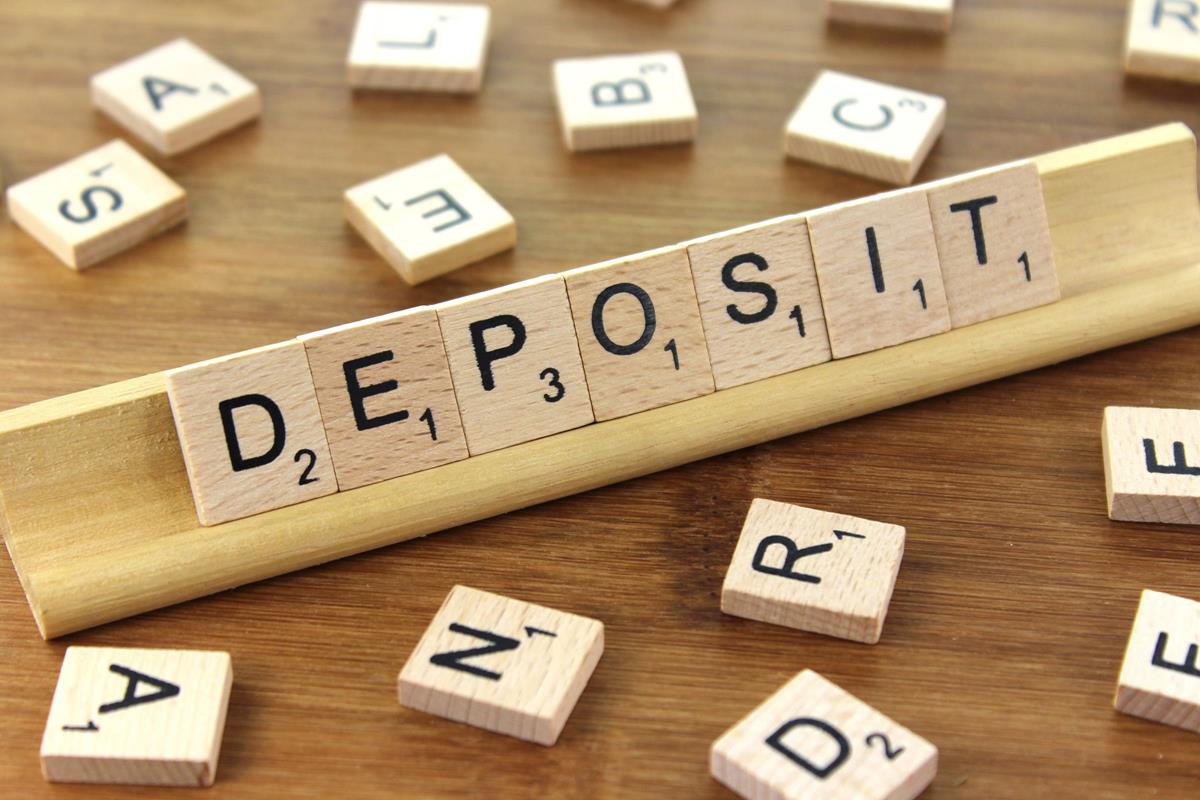 Cash Deposits
*Note:  On July 1st Divisions/Departments will be able to input changes to student accounts: 
Changes will not be processed in FIS Banner until system is turned back “on” 
The changes will be effective in the new fiscal year
16
Provide List by 7/8 of: 
1) “Outstanding Donation & Gift Pledges” due directly to University as of June 30
These expected resources need to be reflected in correct fiscal year
Do not include gifts or donations made through SOU Foundation
2) “Non-Student Accounts Receivable” that are outstanding as of June 30          Other than grants
Revenues & Receivables
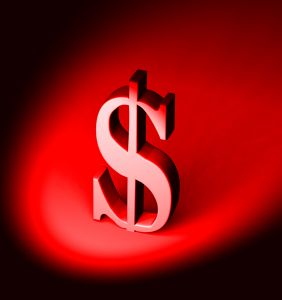 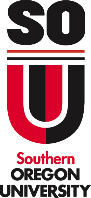 17
Division/Department should work with Business Services Central to clear all deficits whenever possible.

Clear deficits before the close of period 12 on July 8th
Overdrawn Accounts
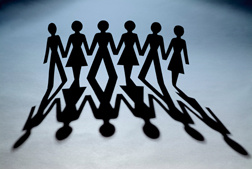 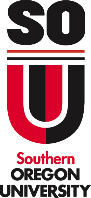 18
All period 12 Journal Voucher entries should be input and cleared out of departmental approval queues by July 19th.
Journal VoucherInput &Approvals
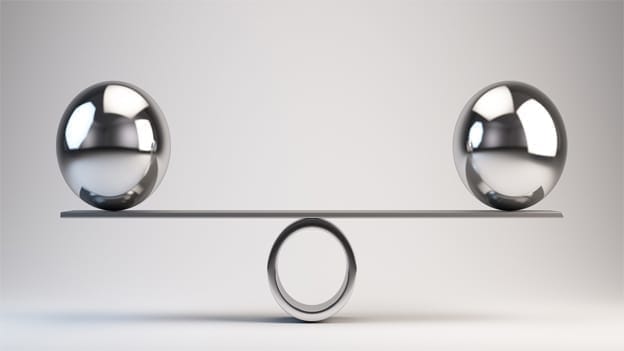 This Photo by Unknown Author is licensed under CC BY-SA-NC
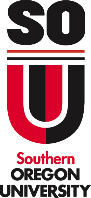 19
Tax Reporting (UBIT) 
Unrelated Business Income (UBI) is income received from off-campus users (individuals or groups) that involves selling of goods or performing certain services where the university potentially competes with private businesses.
You would report Income received from programs or functions that are: 
“Not substantially related to the accomplishment of the University's tax exempt purpose of Education”  
Note: Does not include fundraising resources going to SOU Foundation/University- Advancement
A survey will go out by July to invite your input as part of IRS Compliance.
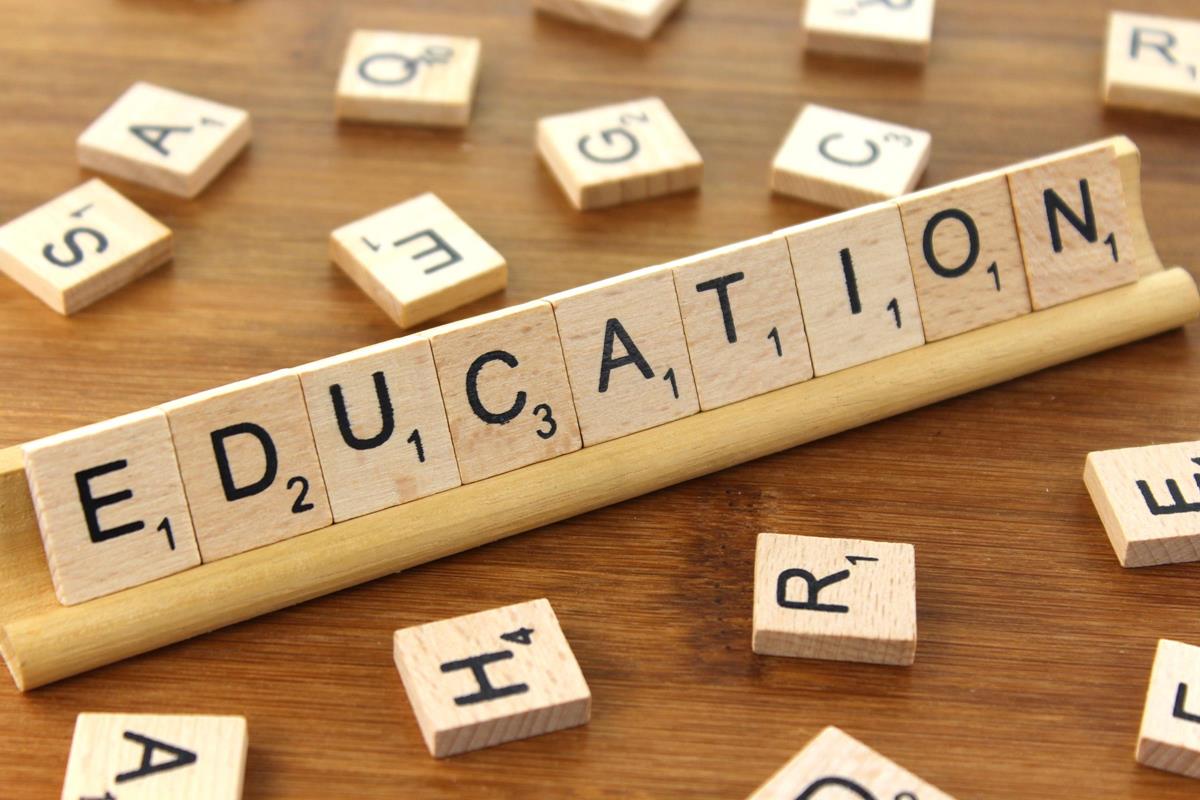 Unrelated BusinessIncomeTaxable
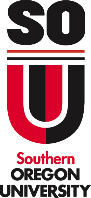 20
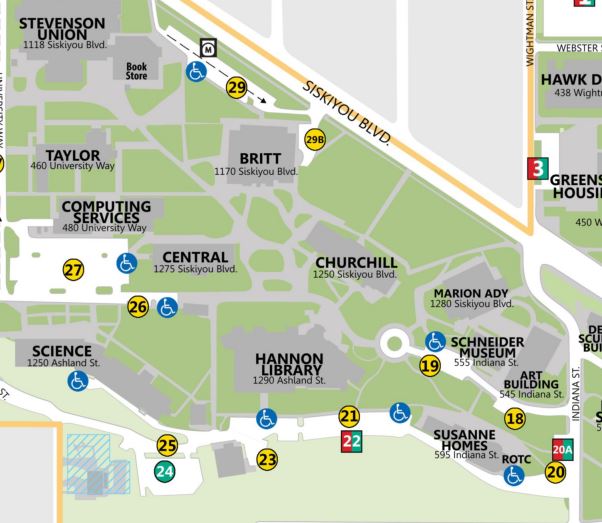 Who needs to be trained for Closing of the Books? 
Accounting/Tech Staff
Fund Managers
New or Existing Hires
Office staff
Supervisors
Directors
All Campus
Questions/Comments: 
Business ServicesMission & Staff page
https://inside.sou.edu/bus-serv/staff.html

Agnes Maina, Director of Business ServicesSOU Controller
mainaa@sou.edu
Nate Allison, Deputy Controller allisonn@sou.edu
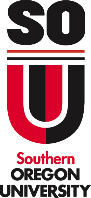 21
Churchill Hall Location, Room 154







Business Services:   sou.edu/bus-serv/
Service Center:          inside.sou.edu/sc/
Contacts
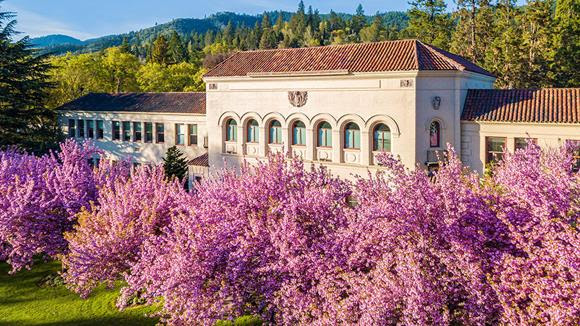 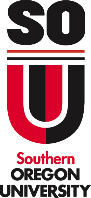 22